SLHTA covid-19 Tourism Private Sector Stimulus Plan
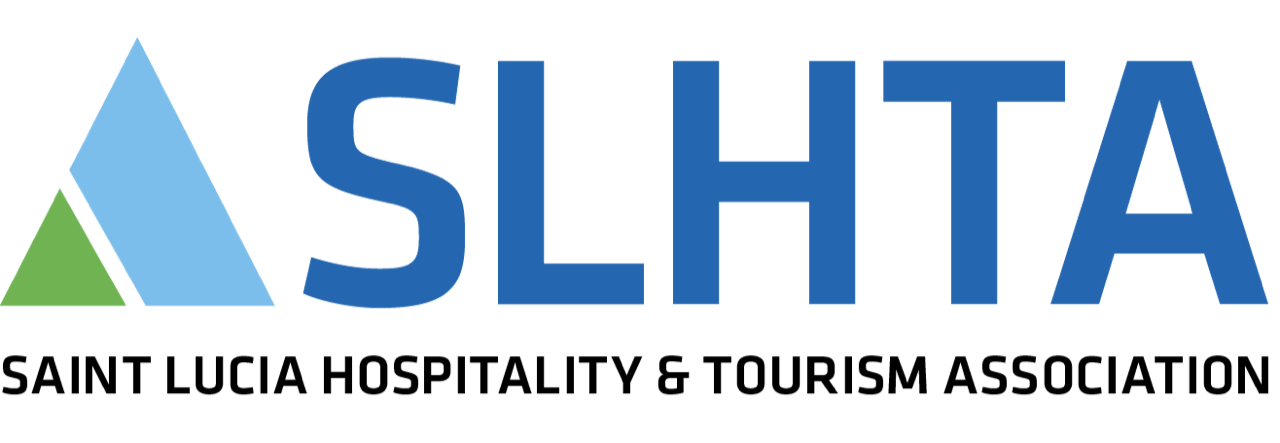 22 April 2020
Contents
Introduction – Current State of the Industry
Managing the Crisis and Mitigating the Impact
Providing Stimulus & Accelerating Recovery
Preparing for Tomorrow
State of the Tourism Industry
1.1  Crisis open-ended – ending of crisis not yet in sight
1.2  Current moratoriums of 6 months may need to be extended 
1.3  Massive industry bail out required, locally and globally
1.4  Survival of small-medium enterprises questionable
1.5  Hotel indebtedness/  limited access to new finance
1.6  New finance critical to survival and possible investment in plant to upgrade 	or make more sustainable
State of the Tourism Industry cont’d
1.7  Liability insurances do not cover pandemics
1.8  Cost of operations ongoing, to maintain and secure physical plants
1.9  Slow recovery curve anticipated
1.10 Lower ADR’s and Revpar until 2022
1.11 High cost of operations a concern with low occupancies and operating at 	a loss
1.12 Lay offs will affect work force beyond 12 weeks
State of the Tourism Industry cont’d
1.13  Even with work force rotation, redundancies unavoidable 
1.14  Lower wages and salaries will need to be negotiated 
1.15  Reopening scenarios, additional cost to upgrade to post Covid standards 	of operation
1.16  Essential marketing expenditure for both destination and private sector to 	attract business
State of the Tourism Industry cont’d
1.17  Recovery will lead to extremely competitive regional and global market
1.18  Price reductions may not be avoidable
1.19  Recovery will not be same for each sector. Luxury and villas may bounce 	back quicker, as may special interest. Recovery of cruise essential to parts  	of the industry. Non-formal accommodation may bounce back quicker   	than large hotels.
State of the Tourism Industry cont’d
1.20  March/April/ May/ June: Zero arrivals/ zero business  at least until 		July
1.21  July – October:  Very slow recovery period, dependent on travel  			advisories and health and safety considerations, forecasted 				occupancies 	around 25-35%
1.22	November 2020  - April 2021 : 50-65% Occupancy
2. Managing the Crisis & Mitigating the Impact
2.1 Reduce lower cost of flights by reducing landing fees and facilitation 	charges at HIA
2.2 Six-month moratorium of principal and interest on all existing loans and 	mortgages for individuals and businesses who are directly impacted. This 	may require a further extension.
2.3 Defer payment of utilities (electricity, water and telecommunications) 
2.4 Suspend disconnection of all utilities for 12 months
2. Managing the Crisis & Mitigating the Impact cont’d
2.5 All Government owned property management companies to provide a 	moratorium or discounted rent retroactive 1st March 2020 – 30th 	November 2020. 
2.6 Suspend PAYE for all professionals whose employment status and salaries 	have been directly impacted by COVID-19 for 6 months
2.7 Suspend NIC contributions for all companies who have had to suspend 	trade as a result of COVID-19 for 6 months
3. Providing Stimulus & Accelerating Recovery
3.1 Provide Duty Free waivers on all construction materials and cleaning 	equipment not produced locally
3.2 Provide duty-free concessions to ALL independent restaurants and hotel 	restaurants on a basket of goods which are NOT produced in Saint Lucia
3.3 Expand Corporate Tax Holiday to ALL non-accommodation enterprises 	for up to 3 years.
3. Providing Stimulus & Accelerating Recovery cont’d
3.4 Provide a dollar for dollar tax credit to all companies who have extended 	assistance and provided benefits to employees from 13th March 2020 – 1st July 	2020.
3.5 Delay the Accommodation Head Tax for at least 12 months and consider VAT 	reduction to 7% on rooms, meals and other tourism related services.
3.6 Cap Brokerage fees for imports to less than 0.05% of value for one year.
3.7 Exempt locally produced items from VAT charges from 1st April 2020 – 31st 	December 2020
3. Providing Stimulus & Accelerating Recovery cont’d
3.8 For the cruise dependent sector, establishment of a low interest loan facility for 	working and reinvestment capital.
3.9 Duty free concessions on imported tourism transportation vehicles and parts no 	older than 5 years.
3.10 Suspend property taxes for 12 months
3.11 Stimulus package to local manufacturers and a strong buy local campaign to 	include incentives to increase procurement of goods and supplies from local 	manufacturers, who may be able to pass on savings from Government support, 	and greater use of alternative energy equipment
3. Providing Stimulus & Accelerating Recovery cont’d
3.12 Consider resilience cruise tax
3.13. Accelerate  registration, standardization and taxation on non formal accommodation sector and other emerging, sharing tourism services
4. Preparing for Tomorrow
4.1 Enhance Private Sector Resilience through support from “Green Grants”
4.2 Marketing consideration and support to be provided to small and medium 	sized firms seeking to promote their offerings in the international market.
4.3 Promote skills development, especially digital skills 
4.4 SLHTA should sit on an Economic and Tourism Recovery Task Force.
4.5 Include tourism in national, regional and global economic emergency 	packages
4. Preparing for Tomorrow cont’d
4.6 Collaborate with international and local partners to enforce rapid testing 	protocols for visitors and staff
4.7 Enhance Public Health Rapid Response Team 
4.8 Place sustainable tourism firmly on the national agenda 
4.9 Allocate travel and tourism with specific funding lines within Emergency 	Funds and Programmes to support the most affected companies so that 	they can avoid bankruptcy and restart operations after the emergency.
4. Preparing for Tomorrow cont’d
4.10 Provide small, well-targeted, non-refundable grants for small businesses, 	the self- employed and entrepreneurs. 
4.11 Review, rationalize and overhaul all taxes, charges and levies impacting on 	tourism, transport and 	related activities. 
4.12  Travel vouchers instead of cash refunds: Legislation required to cap 	refunds as per Italian model
4. Preparing for Tomorrow cont’d
4.13 Collaborate with SLHTA and regional partners to develop training modules for every segment of the tourism sector to familiarize, educate and prepare for new behavioral and operational requirements post COVID-19 
4.14 Come back smarter: Provide unemployed workers access to free online training and certification
4.15 Retrain some of the work force that may not be re-employed in their previous jobs
4. Preparing for Tomorrow cont’d
4.16 Rationalize all  planned infrastructural investments and divert financing to stimulate the economic sectors where most needed
4.17 Review governance and finance mechanisms of Tourism Authority and Village Tourism Council and allow for inclusion of SLHTA appointed representatives.
4.18 Use Tourism Advisory Council strategically to play their part in the recovery of the tourism sector. Review opportunities to invest in new tourism niche markets.
4.19 Fast track protection of coastal and marine environments and introduce legislation to address use conflicts
5. OECS Led Initiatives
5.1  In collaboration with the ECCB, ensure that the deferment of loan 	payments will not 	result in these borrowings being classified as non-	performing or delinquent. This will be a benefit to the Banks.

5.2  Encourage the Banks, as an industry, to allow loans to hospitality 	companies to be restructured, providing for lower LIBOR rates of interest, 	and longer repayment terms or balloon payments at the end of the loans, to 	reduce loan payments after the 6-month deferment.
5. OECS Led Initiatives cont’d
5.3  Negotiate a Resolution Hospitality Loan Facility, whereby the loans from 	hospitality companies can be taken over by a special-purpose institution, 	run by the ECCB, and guaranteed by the countries from which the loans 	emanate. This will allow the companies to access new loan financing, 	without the securitization or repayment of the old borrowings. The new 	facility could repackage the debt into bonds that would be held by the 	respective countries, or floated on international capital markets, or multi-	lateral financial institutions.
5. OECS Led Initiatives cont’d
5.4  Negotiate with Banks and Governments to allow the hospitality company 	borrowings to be converted into Redeemable Preference Shares by the 	companies, issued to the Governments, and converted by Governments 	into long-term bonds which would be issued to the Banks for the 	borrowings. The shares would only be redeemed if future conditions 	allowed but would rank ahead of common shares for dividends paid by the 	companies in the future.
5. OECS Led Initiatives cont’d
5.5  Wage and salary cuts, supported by social stabilization programmes that 	provide the employees with a guaranteed income if they are laid-off, 	furloughed or have their wages and salaries reduced for a period of 6 – 12 	months.
5.6  Agreements with utility and telecommunication companies that would 	defer an element of the costs of energy, water and telecommunications.
5. OECS Led Initiatives cont’d
5.7  Shared marketing programmes for the destination that would reduce or 	contain the marketing costs for individual properties, while allowing for 	robust marketing of the destination and the properties.

5.8  Duty waivers and VAT reductions on the importation and local purchase 	of the most significant inputs and resources.
6. Opportunities
6.1  Regional market 
6.2  Staycations
6.3  Reducing cost of operations by smart investments 
6.4  Coming back more resilient: Access to green funding and grants  for private sector/ debt conversion for better energy efficiency and water and waste water management
6.5 Grow local, Buy Local, Eat Local : Expand linkages